Муниципальное бюджетное образовательное учреждение детский сад №6 города Ейска муниципального образования ейский район
«Лесное путешествие»
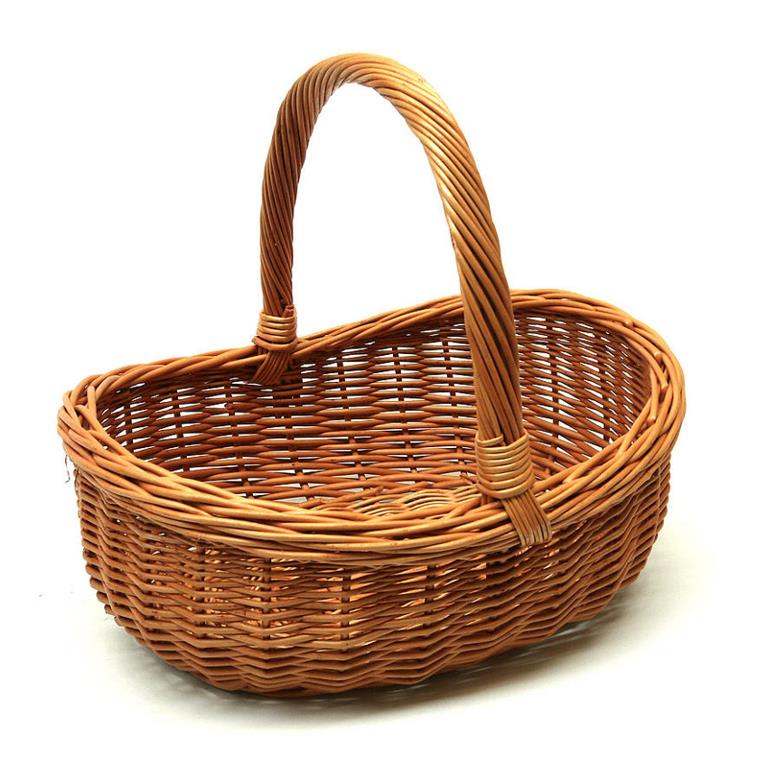 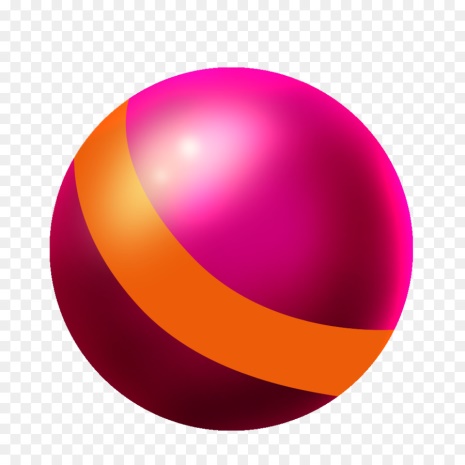 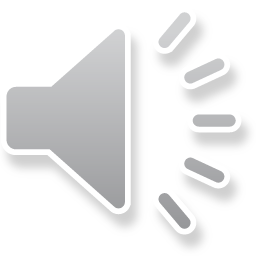 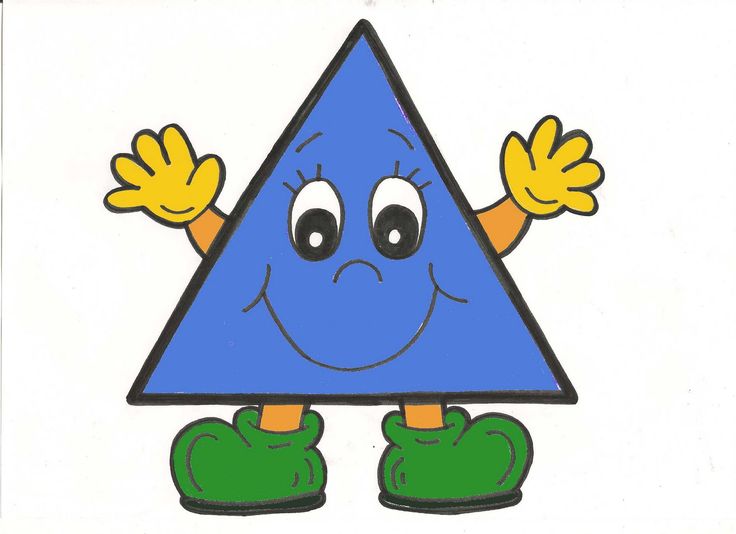 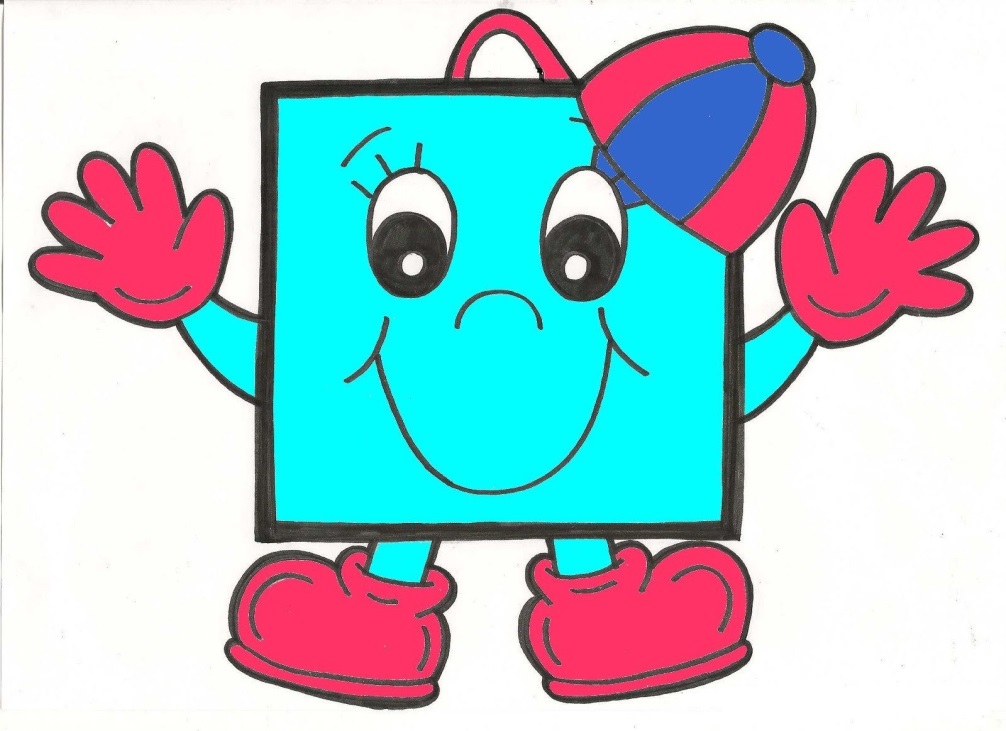